Standardi profesionalne etike za sudije i tužioce Predstavljanje Priručnika za primjenu Kodeksa sudijske etike i Kodeksa tužilačke etikeutorak, 5. mart 2019.g.
2. sesija

Integritet nosioca pravosudne funkcije
2. sesija - sadržaj
Podteme (integritet i primjereno ponašanje)
Utisak nedoličnosti - Opći dio
Utisak nedoličnosti - uznemiravanje
Prihvatanja poklona i drugih vrijednih stvari
Zloupotreba prestiža položaja

Korištenje komparativnih materijala o etici
Bangalorska načela ponašanja sudija
Model kodeksa sudijske etike - ABA (2007.)
Studija slučaja

Hipotetički slučajevi
Participativni angažman
Integritet pravosuđa - Bangalorska načela
Načelo (vrijednost 3)
Integritet je suštinski za propisno obavljanje pravosudne funkcije

Pravilo(a)
3.1: Ponašanje besprijekorno u očima objektivnog posmatrača.

3.2: Ponašanje mora reafirmisati povjerenje javnosti u integritet pravosuđa.

3.2: Ne samo da se pravda mora izvršavati, mora se i vidjeti da se ona izvršava






PDK, Bangalorska načela ponašanja sudija, str. 63.-67.
Integritet pravosuđa - Bangalorska načela
Komentari - Visoki standardi i standardi zajednice (3.1)

Potrebno je održavati visoke standarde i u privatnom i javnom životu: 
Ukoliko sudija javno osudi ono što sam privatno radi, smatrat će se licemjernim 

Standardi zajednice se u pravilu moraju poštovati i u privatnom životu - 
Uspostavljanje ravnoteže između javnih očekivanja i prava sudije.

Ne postoji jedinstven standard zajednice
Sudiji iz Konektikata je izrečena disciplinska mjera zbog veze sa udatom stenografkinjom (1976.)
Sudiji iz Pensilvanije nije izrečena disciplinska mjera zbog vanbračne veze (putovanja sa noćenjem/odmor u inostranstvu) (1979.)
Utisak nedoličnosti - Bangalorska načela
Načelo (vrijednost 4)
Primjereno ponašanje, i utisak doličnosti, suštinski su za obavljanje svih aktivnosti sudije. 

Pravilo(a)
4.1 A Sudija izbjegava svaki nedoličan postupak i stvaranje utiska nedoličnosti.

Test utiska nedoličnosti 
Da li postoji vjerovatnoća da u očima objektivnog posmatrača odaje utisak da je narušena sposobnost sudije da izvršava sudijske dužnosti (integritet, nepristrasnost, nezavisnost, stručnost).

Primjeri
Ustupanje javnom dužnosniku povlaštenog mjesta u sudnici na prosječnog posmatrača ostavlja utisak da dužnosnik ima poseban pristup sudu i postupku odlučivanja suda.

Školskoj djeci koja obilaze sud u svrhu obrazovanja ustupaju se posebna mjesta za sjedenje, povremeno i mjesto sudije.  Djeca nisu na funkciji koja nosi ovlasti da bi mogla vršiti neprimjeren uticaj.
Utisak nedoličnosti - Model kodeks ABA
Pravilo 1.
Sudija čuva i jača nezavisnost, integritet i nepristrasnost pravosuđa i izbjegava svaki nedoličan postupak i stvaranje utiska nedoličnosti.


Tačka 1.2:  Jačanje povjerenja u pravosuđe
Sudija u svakom trenutku postupa tako da jača povjerenje javnosti u nezavisnost, integritet i nepristrasnost pravosuđa i izbjegava svaki nedoličan postupak i stvaranje utiska nedoličnosti.

Definicije
"Nedoličnost" uključuje ponašanje koje je u suprotnosti sa zakonom, pravilima suda ili odredbama ovog Kodeksa, te ponašanje koje narušava nezavisnost, integritet ili nepristrasnost sudije.
Utisak nedoličnosti - pravna doktrina
Standard objektivne neuke stranke

Ne čisto subjektivan.  Sama mogućnost nedoličnog postupka nije dovoljna da opravda izuzeće. "To ne može biti izmišljena, nerealna ili čisto subjektivna sumnja o nedoličnosti. Mora biti stvarna. 

Standard je objektivan.  Postojanje utiska nedoličnosti treba utvrditi iz perspektive objektivne neuke stranke. 

Svrha.  Jačanje povjerenja javnosti u pravni sistem. Standard utiska nedoličnosti osigurava da neće biti umanjeno povjerenje javnosti u pravni sistem.






Clinard protiv Blackwooda, 46 S.W.3d 177 (Ten. 2001.)
Studija slučaja - sudija i utisak nedoličnosti
Komunikacija sudije sa strankom
U predmetu Re Slusher, Državna disciplinska komisija za sudije u Vašingtonu (Vašington 1994.)

Činjenično stanje
Sudija Harry R. Slusher vodio je ročište u predmetu Elofson protiv Elofsona. Tokom ročišta, dva advokata koji su zastupali dvije stranke izašli su iz sudnice da razgovaraju o mogućoj nagodbi. Za to vrijeme, sudija Slusher je započeo razgovor sa jednom od stranaka u predmetu. Razgovor se nije odnosio na konkretno ročište od tog dana i trajao je nekoliko minuta. Iako su obje stranke bile prisutne u sudnici, sudija je razgovarao samo sa jednom od njih. Druga stranka je sve posmatrala ali ni na koji način nije učestvovala. 
Odluka
Državna disciplinska komisija za sudije je utvrdila da ponašanje sudije Sluchera odaje utisak nedoličnosti. Iako nije bilo dokaza da su sudija i stranka razgovarali o pitanjima koja se tiču postupka koji je u toku, razgovor sa samo jednom od dvije stranke, u prisustvu druge stranke, odaje utisak da bi sudija moga donijeti odluku u korist te stranke.
Sankcija
Sudija Slusher je prihvatio usmenu opomenu.
Studija slučaja – Sudija i uznemiravanje
Sudija uznemiravanje asistentice/neprijateljsko ponašanje 
McAllister, 646 So. 2d 173 (Florida 1994)

Činjenično stanje
Početkom februara 1993, sudija Mary Jean McAllister počela je u više navrata da daje komentare svojoj asistentici (koja je žena) koji su se odnosili na njeno tijelo i seksualni život. Sudija McAllister pitala je svoju asistenticu da idu skupa na ručak gotovo svakog dana i pričala joj o svom privatnom životu, na primjer da sudija i njene prijateljice su sjedile na bazenu bez odjeće. Sudija je vrlo često pitala svoju asistenticu da joj se pridruži na piću poslije posla i pozivala je da joj se pridruži na konferencijama. Također, sudija je sudjelovala u „ex parte komunikaciji“ sa državnim tužiocima koja se vrlo često odnosila na njenu intoleranciju prema prema javnom branitelju. 
Odluka
Disciplinska komisija zaključila je kako je sudija McAllister prekršila Kodeks sudijske etike u Floridi – Kanon 1 (integritet/nezavisnost sudije), Kanon 2 (izbjegavati nedolično ponašanje) i Kanon 3 (ne uključivati se u „ex parte komunikaciju). Komisija je zaključila da sudija McAllister svojim ponašanjem je pokazala da nije dostojna svoje funkcije. Nakon pregleda ove odluke, Vrhovni sud donio je odluku je kako se sudija McAllister nedolično ponašala, što je neprihvatljivo za člana pravosudne zajednice. 
Sankcija
Vrhovni sud Floride naredio je da se sudija ukloni sa dužnosti.
Hipotetički slučajevi
Vidi dodatni materijal za radionicu

Učesnici se upoznaju sa hipotetičkim slučajem nakon čega slijedi diskusija
Sesija 2 – hipotetički slučajevi 1,2
Pokloni, zajmovi i druge vrijedne stvari (Kodeks ABA)
Tačka 3.13 - Prihvatanje poklona, zajmova i drugih vrijednih stvari i dostavljanje izvještaja o istim
Sudija neće:
(1) prihvatati nikakve poklone, pozajmnice, legate, ili druge vrijedne stvari ukoliko je prihvatanje istih zabranjeno zakonom ili bi na objektivnog posmatrača ostavilo utisak narušavanja nezavisnosti, integriteta ili nepristrasnosti.

Ukoliko nije zabranjeno zakonom, sudija može prihvatiti sljedeće, s tim da dostavi javni izvještaj o prihvatanju istih:
stvari koje imaju simboličnu vrijednost kao što su plakete, certifikati, trofeji, razglednice;
poklone od prijatelja, članova porodice, ili drugih osoba, uključujući advokate čije pojavljivanje ili interes u postupku ni u kojem slučaju ne bi iziskivalo izuzimanje sudije;
stvari koje se obično daju kao izraz dobrodošlice;
poslovne/finansijske mogućnosti (kredite, popuste) pod uslovima koji važe i za ostale osobe;
priznanja/nagrade koje se dodjeljuju na takmičenjima ili tombolama/nadmetanjima ukoliko na njima mogu učestvovati i druge osobe;
stipendije ukoliko su dostupne i drugim osobama pod istim uslovima i kriterijima;
knjige, časopise/referentne materijale koje daju izdavači kao dodatak za službenu upotrebu;
poklone/korist koja je povezana sa poslom/profesijom supružnika ili životnog partnera, ili člana porodice koji stanuje u istom domaćinstvu, a koji slučajno koristi sudiji;
Studija slučaja - sudija i prihvatanje poklona
Neprimjereno prihvatanje poklona od sudije (karte za nogometnu utakmicu)
U predmetu Daghir, 657 A.2d 1032 (Disciplinski sud Pensilvanije, 1995.)

Činjenično stanje
U brakorazvodnoj parnici u kojoj je doneseno rješenje o razvodu, sudija Daghir još uvijek je bio predsjedavajući sudija za rješavanja podjele imovine. Tokom ovog postupka, suprug u brakorazvodnoj parnici ja pozvao sudiju u vezi sa pitanjima koja nisu povezana sa predmetom. Nakon kratkog razgovora, ponudio je sudiji Daghiru četiri ulaznice za nogometnu utakmicu i svoju propusnicu za povlašteno parking mjesto. Suprug je ove ulaznice ponudio sa namjerom da stekne povlašteni položaj u postupku iako nema dokaza da je u stvarnosti bilo tako. Sudija je prihvatio ulaznice i propusnicu i otišao na nogometnu utakmicu.
Odluka
Disciplinski sud je donio odluku da prihvatanje ulaznica za utakmicu od stranke u predmetu koji vodi, ne samo da odaje utisak nedoličnosti, nego prihvatanje ulaznica predstavlja plaćanje u vidu poklona za vršenje sudijske dužnosti. Iako nema dokaza da je stvarno imao povlašten položaj, sudijino prihvatanje poklona smatra se plaćanjem njegovih usluga, što nije smio prihvatiti. 
Sankcija
Sud je izdao opomenu sudiji i suspendovao ga na period od 7 dana.
Zahtjevi za dostavljanjem izvještaja (Kodeks ABA)
Tačka 3.15 - zahtjevi za dostavljanjem izvještaja
Sudija će javno prijaviti iznos ili vrijednost:
naknade koju je primio za vansudske aktivnosti koje su dozvoljene ovim Kodeksom; 
poklone ili druge vrijedne stvari, ukoliko vrijednost nije veća od USD [unesi iznos];
naknadu troškova/oslobađanje od plaćanja naknada/troškova, ako vrijednost nije veća od određenog iznosa;

Zahtjevi za dostavljanjem javnih izvještaja
Sudija u izvještaju navodi datum, mjesto i prirodu aktivnosti; i izvor naknade troškova
Sudija dostavlja izvještaj sa opisom poklona, uloga, legata ili druge vrijedne stvari
Javni izvještaj se dostavlja najmanje jednom godišnje, osim za naknadu troškova o kojoj se izvještaj dostavlja 30 dana nakon događaja
Izvještaji su javni dokumenti koji se postavljaju na internet stranice suda.
Studija slučaja - sudija i prihvatanje poklona
Sudija neprimjereno prihvatio poklone i popuste
Adams protiv Komisije za ocjenu rada sudija, 897 P.2d 544 (Kalifornija 1995.)

Činjenično stanje
Sudija Dennis Adams vodio je parnični postupak u predmetu Security Pacific National Bank protiv Williamsa. Banka je podnijela tužbu protiv Williamsa u vezi sa dugom koji je imao prema banci. Williams je podnio protivtužbu sa zahtjevom za nastalu štetu zbog protivpravnog postupanja i povrede dužnosti. Na kraju postupka, sudija Adams je u presudi odredio da se Williamsu isplati iznos od 5 miliona USD. U narednih pet godina se sudija Adams upustio u pet poslovnih transakcija sa Williamsom i prihvatio poklone i popuste po povoljnim cijenama u Williamsovom salonu automobila. Sudija Adams je također prihvatao poklone, finansijske koristi i povlastice od advokata koji se pojavljivao u predmetima koje je vodio. 
Odluka
Komisija za ocjenu rada sudija je smatrala da je sudija Adams prekršio etički kodeks.  Sudija se upustio u uzastopne vansudske poslove u dužem vremenskom periodu, čime je stvorio utisak ozbiljne nedoličnosti, narušavajući ugled pravosuđa u javnosti. Svrha disciplinske mjere nije kažnjavanje nago zaštita javnosti i očuvanje povjerenje javnosti u pravosuđe.
Sankcija
Sudija je udaljen od vršenja dužnosti.
Prestiž funkcije - Bangalorska načela
Tačka(e)
4.9 A Sudija neće 
koristiti ili ustupati prestiž sudijske funkcije, niti dozvoliti članovima svoje porodice i drugim pojedincima da ga koriste u privatne interese;
Odavati utisak ili dozvoliti drugim pojedincima da odaju utisak da je bilo ko u takvom položaju da može izvršiti neprimjeren uticaj na obavljanje pravosudnih dužnosti.

Komentar (4.9)
Sudija ne treba koristiti zaglavlje suda s ciljem pribavljanja lične koristi. 

Sudija ne treba koristiti položaj nosioca pravosudne dužnosti za izbjegavanje problema sa zakonom ili administrativnih problema, kao napr. pozvati se na svoj položaj sudije kad ga policija zaustavi zbog brzine ili nazvati tužilaštvo u vezi sa kaznom koju je dobio jedan od sudijinih saradnika.

Sudija može smatrati da je njegov vlastiti sin greškom priveden, te kao i svaki roditelj, svom sinu može pomoći na zakonit način, ali sudija ne smije, na primjer, direktno ili indirektno tražiti mjere protiv službenika koji ga je priveo.
Prestiž funkcije - Bangalorska načela
Komentar (4.9), nastavak
Papirni pribor suda je za službenu upotrebu. Neprihvatljiv način upotrebe: korištenje službenog papira za pisanje tužbe o spornom potraživanju u vezi sa sudijinom policom osiguranja.

Papirni pribor suda općenito treba koristiti samo za pisanje preporuka kada sudija tokom rada lično upozna pojedinca. 

Sudija ne treba nuditi da se pojavi pred sudom da svjedoči o ponašanju neke osobe, budući da bi se takvi dokazi mogli shvatiti kao službeni dokaz (ili pisati podnesak u ime advokata u disciplinskom postupku). 

Kad sudija napiše članak, ne bi trebao dozvoliti nikom ko je povezan sa člankom da koristi sudijske odaje.

Pojavljivanje sudije na komercijalnoj radio/TV mreži moglo bi se shvatiti kao jačanje finansijskog interesa mreže. Ukoliko je program povezan sa pravnim pitanjima, učešće bi moglo biti primjereno.

Bivši sudija može se nazvati sudijom ali uz naglašavanje da je riječ o "penzionisanom" ili "bivšem" kako bi bilo jasno da više na obavlja dužnost sudije.
Prestiž položaja - (Model kodeksa ABA)
Tačka 1.3 - Uzdržavanje od zloupotrebe prestiža položaja 
Sudija neće:
zloupotrijebiti prestiž položaja za jačanje ličnih ili ekonomskih interesa sudije ili drugih osoba, ili dozvoliti drugim pojedincima da to urade.

Definicije
"Ekonomski interes" znači vlasništvo više od de minimis zakonitog ili vlasničkog udjela.

Komentar
Nije primjereno da sudija koristi ili pokuša iskoristiti položaj za sticanje lične dobiti ili različitog tretmana (u odnosu na saobraćajnu policiju, korištenje zaglavlja suda za lične poslovne aktivnosti).

Sudija zaglavlje suda može koristiti za obraćanje ukoliko navede da se radi o privatnom obraćanju i ako nema izgleda da bi se korištenje zaglavlja suda objektivno moglo doživjeti kao vršenje pritiska.
Studija slučaja - zloupotreba prestiža položaja (zaglavlje pisma)
Sudija je neprimjereno koristio papir sa službenim oznakama u privatnom predmetu
U predmetu Mosely, 102 P.3d 555 (Nevada 2004.)

Činjenično stanje
Sudija Mosley je prije nekog vremena razišao sa svojom suprugom i prošao je parnicu za određivanje starateljstva. Sudija Mosley je na kraju ove parnice dobio starateljstvo nad svojim sinom. U dvije različite prilike, sudija Mosley je školi svoga sina uputio pismo na službenom papiru sa zaglavljem suda u kojima je naložio školi da ne dozvoli tada već bivšoj supruzi da preuzme sina jer je on dobio starateljstvo. Direktorica je navela da je pisanje pisama uobičajeni postupak i da na nju nije uticalo zaglavlje suda jer je već znala da je on sudija.
Odluka
Komisija je smatrala da je sudija Mosley prekršio pravilo 2B Kodeksa ("sudija neće dozvoliti da porodični, društveni, politički ili drugi odnosi utiču na ponašanje sudije ili presudu. Sudija neće ustupiti prestiž pravosudne funkcije s ciljem ostvarivanja ličnih interesa sudije ili druge osobe.") U komentaru se navodi da je neprimjereno da sudija spominje svoj položaj kako bi ostvario povlašten tretman i da to važi i za korištenje zaglavlja suda. Nije bitno što je direktorica već znala da je on sudija ili to što sudija nije očekivao nikakve povlastice, zato što je standard koji važi standard objektivne osobe a ne subjektivni standard. 
Sankcija
Komisija je javno ukorila sudiju Mosleya i naredila mu da plati kaznu u iznosu od 5.000 USD, te da ide na edukaciju o etičkom ponašanju.
Studija slučaja - zloupotreba prestiža položaja (pozivanje na položaj sudije)
Sudija se u privatnom predmetu neprimjereno pozvao na položaj sudije
U predmetu Dumar, (Komisija za pravosudnu etiku Države Njujork, 2004.)

Činjenično stanje
Sudija Roy Dumar kupio je par motornih sanjki od firme Gable Motor Sports ali se kasnije vratio da traži naknadu za popravke koje su bile potrebne neposredno nakon kupovine. Vlasnik firme Gable Motor Sports je odbio da isplati naknadu što je potaklo sudiju da vlasniku kaže kako je on sudija i kako će ga tužiti sudu za sporove male vrijednosti. Kasnije se vratio i još jednom zaprijetio da će podnijeti tužbu ostavljajući svoju službenu posjetnicu. Sudija je zatim nazvao vlasnika i razgovarao sa njegovom suprugom te više puta ostavio poruku na telefon predstavljajući se kao sudija. Konačno je podnio tužbeni zahtjev i službeniku suda ostavio službenu posjetnicu. Zatim se i lično predstavio sudiji kojem je dodijeljen predmet.
Odluka
Komisija je smatrala da je sudija u više navrata pokušao iskoristiti prestiž položaja za ostvarivanje vlastitih interesa. Ove višestruke radnje i drskost koju je sudija pokazao prilikom pokušaja da iskoristi svoj položaj mogu se smatrati zastrašivanjem. Ovakvo ponašanje ostavlja utisak da je pokušao da iskoristi svoj položaj za ostvarivanje vlastitih interesa. To je zabranjeno i predstavlja kršenje pravila kojima je uređeno ponašanje sudija. 
Sankcija
Komisija je ukorila sudiju Dumara.
Hipotetički slučajevi
Vidi dodatni materijal za radionicu

Učesnici se upoznaju sa hipotetičkim slučajem nakon čega slijedi diskusija
Sesija 2 – hipotetički slučajevi 3, 4
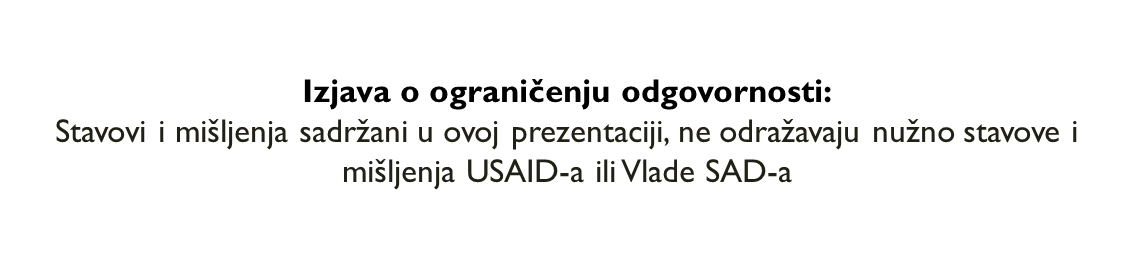